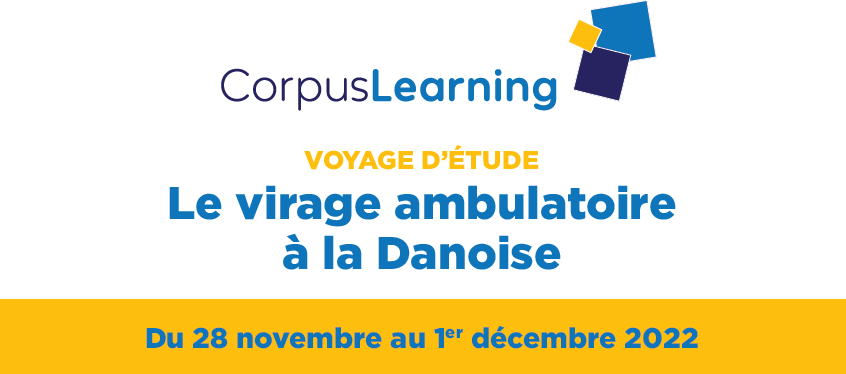 Voyage d’étude en Italie 
« Une Relation Ville-Hôpital réussie »
Du 16 au 19 septembre 2024
DOSSIER D’INSCRIPTION | 1 dossier par participant
Inscription dans la limite des places disponibles

Merci de bien vouloir compléter le dossier d’inscription et le retourner à :
Wendy LEBRETON| wlebreton@corpuslearning.fr | 01 42 01 43 13
PARTICIPANT
 Madame 	 Monsieur
NOM : __________________________________________  Prénom  : ______________________________________
Portable : _______________________ Mail : __________________________________________________________ 
Fonction : ______________________________________________________________________________________
ETABLISSEMENT
Nom : _________________________________________________________________________________________
Adresse : ______________________________________________________________________________________
PERSONNE EN CHARGE DU DOSSIER | Référent formation / facturation
 Madame 	 Monsieur
NOM : __________________________________________  Prénom  : ______________________________________
Portable : _______________________ Mail : __________________________________________________________ 
Fonction : ______________________________________________________________________________________
INSCRIPTION | Cases à cocher

 Je m’inscris au voyage d’études au tarif de 2 980,00 € nets de taxe.
 Un acompte de 500,00 € (cinq cents euros) nets de taxes sera demandé pour confirmer l’inscription *.
 J’ai bien pris note qu’en cas d’annulation, une retenue sera effectuée à hauteur de :
60 à 31 jours avant le départ : 30% du montant total des prestations
30 à 15 jours avant le départ : 75% du montant total des prestations
Moins de 14 jours avant le départ : 100% du montant total des prestations

* Facture émise avec la convention de formation.
V1|11/2023
Contacts : CORPUS LEARNING • 01 42 01 43 13 • contact@corpuslearning.fr
N° organisme de formation :  11 75 64 64  975 | Certifié QUALIOPI sous le N° 96398